VWA – Einreichung(Vorab-Info)
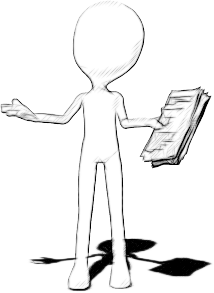 Datenstand: Oktober 2013
www.VorWissenschaftlicheArbeit.info
[Speaker Notes: Grafik: © Friedrich Saurer, www.SymbolFotos.biz]
ACHTUNG!DATENSTAND:Oktober 2013
Allgemeine Informationen
zentrales Anmeldeverfahren
verbindlich für alle Bundesländer und Schulen
Österreichweite Datenbank aller VWAs
Start: Jahresbeginn 2014
Webadresse (URL) wird noch bekannt gegeben
detaillierte Anleitung wird auf www.ahs-vwa.at kommen
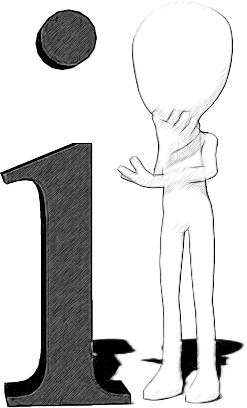 Quelle: www.ahs-vwa.at, Startseite, 20.10.2013
[Speaker Notes: Grafik: © Friedrich Saurer, www.SymbolFotos.biz]
VWA-Datenbank
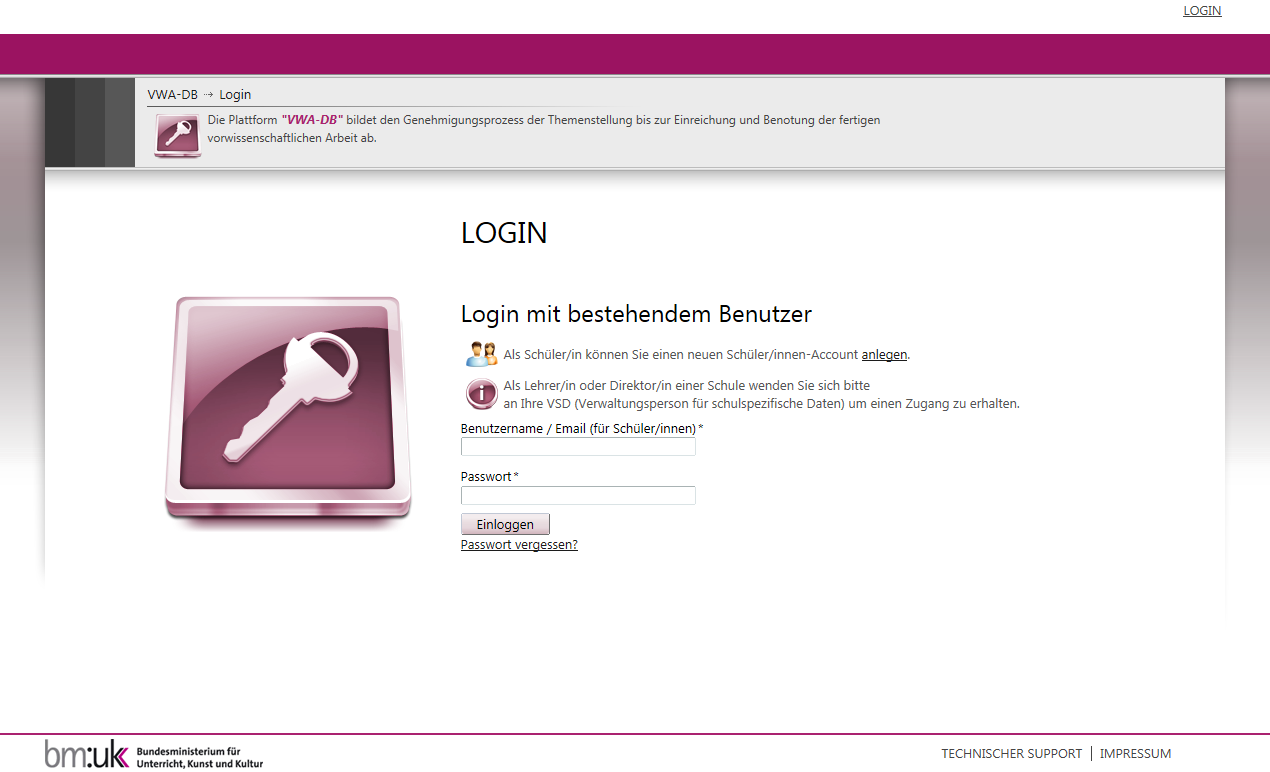 Screenshot:  VWA-Datenbank, 8.10.2013
[Speaker Notes: S]
Benutzerdaten
LehrerInnen-Daten werden von der Schule hochgeladen
SchülerInnen-Daten
SchülerInnen haben eine Schul-eMailadresse→ Daten werden Zentral von der Schule hochgeladen

SchülerInnen haben keine Schul-eMailadresse→ SchülerInnen müssen sich selbst registrieren
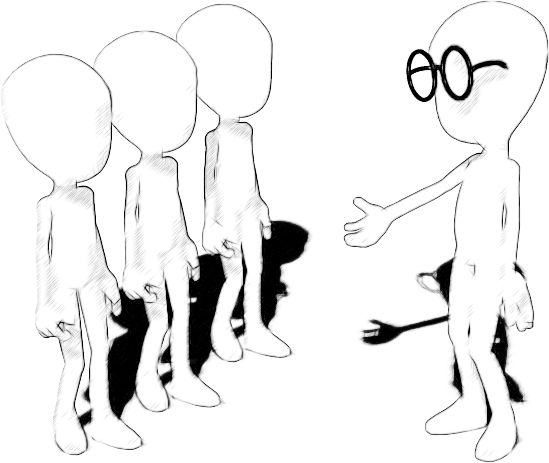 Info: Maturatag Wien, 24.9.2013
[Speaker Notes: Grafik: © Friedrich Saurer, www.SymbolFotos.biz]
Schüleraccount registrieren
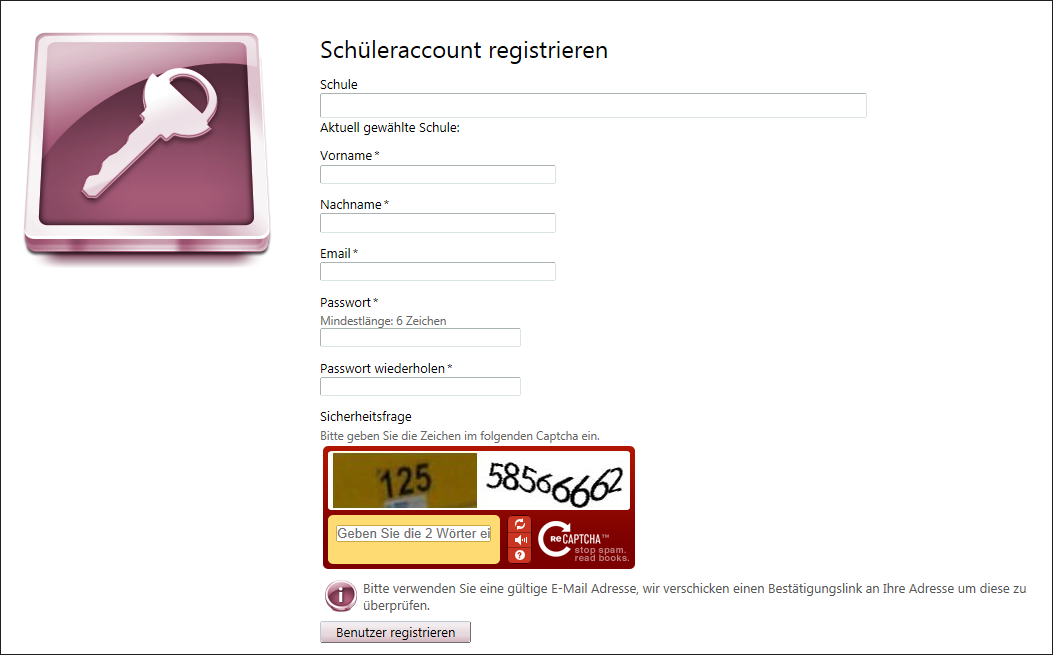 Screenshot:  VWA-Datenbank, 8.10.2013
Ablauf – Teil 1: Erwartungshorizont
Zuordnung SchülerInnen ⬄ Betreuungsperson an der Schule
SchülerIn gibt den Erwartungshorizont in die VWA-Datenbank ein
Betreuungsperson genehmigt den Erwartungshorizont
Direktion genehmigt den Erwartungshorizont
LSI genehmigt den Erwartungshorizont
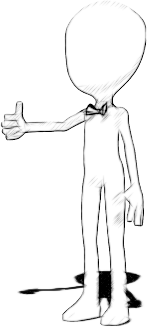 [Speaker Notes: Grafik: © Friedrich Saurer, www.SymbolFotos.biz]
Ablauf – Teil 2: Einreichen der Arbeit
SchülerIn: fertige Arbeit wird hochgeladen (PDF, Word, Writer, …)
Plagiatsüberprüfung
Betreuungsperson kann eine Plagiatsprüfung durchführen (Anklicken einer Schaltfläche „Plagscan“)
Report ist nach einigen Tagen online verfügbar
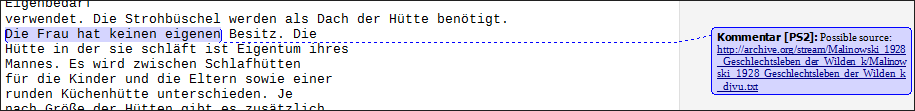 Screenshot:  VWA-Datenbank, 8.10.2013
Ablauf – Teil 3: Einreichen der Arbeit
Betreuungsperson beschreibt die Arbeit





Einsicht in die Beschreibung der Arbeit bekommen
SchülerIn
Betreuungsperson
DirektorIn
LSI
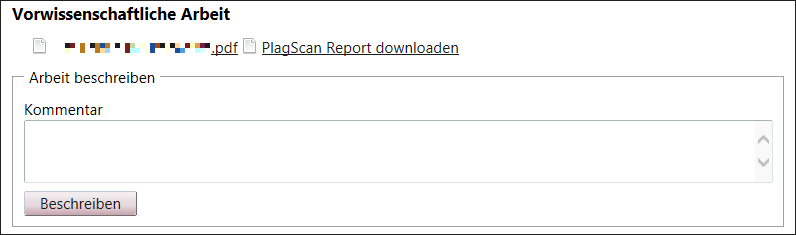 Screenshot:  VWA-Datenbank, 8.10.2013
Nachrichten - SchülerInnen
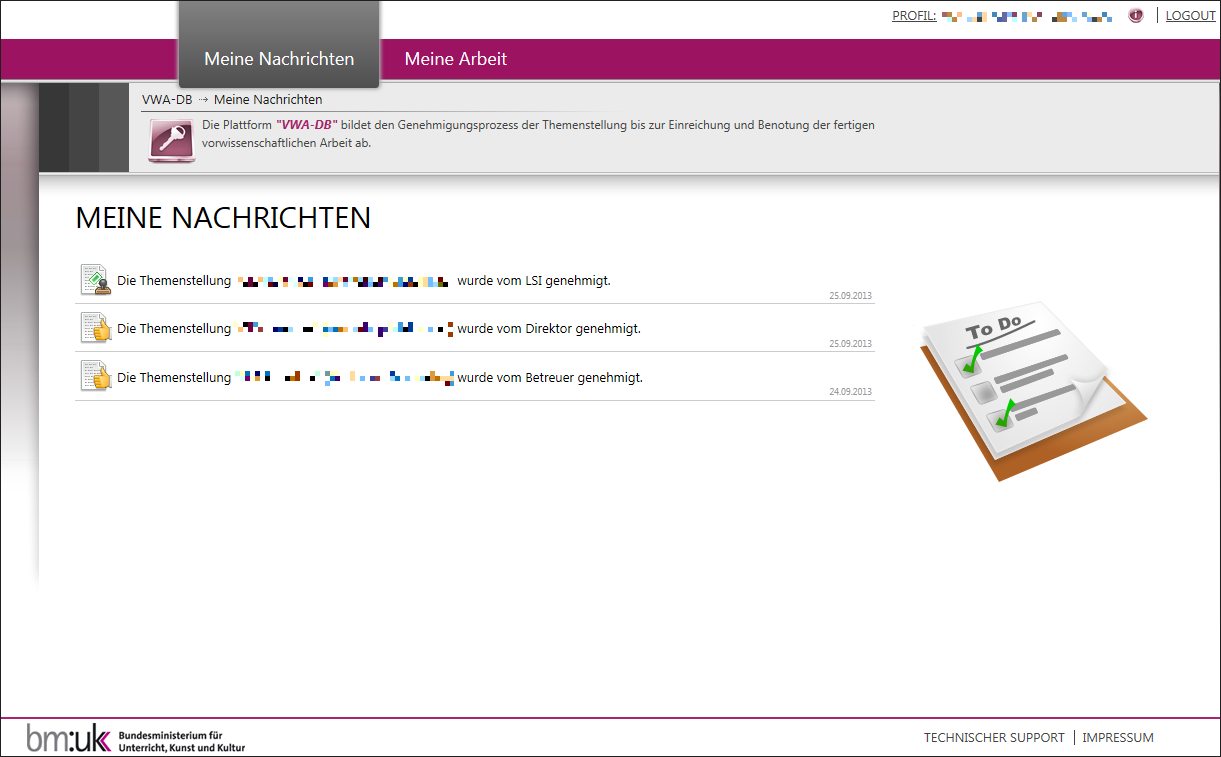 Screenshot:  VWA-Datenbank, 8.10.2013
Fortschrittsanzeige
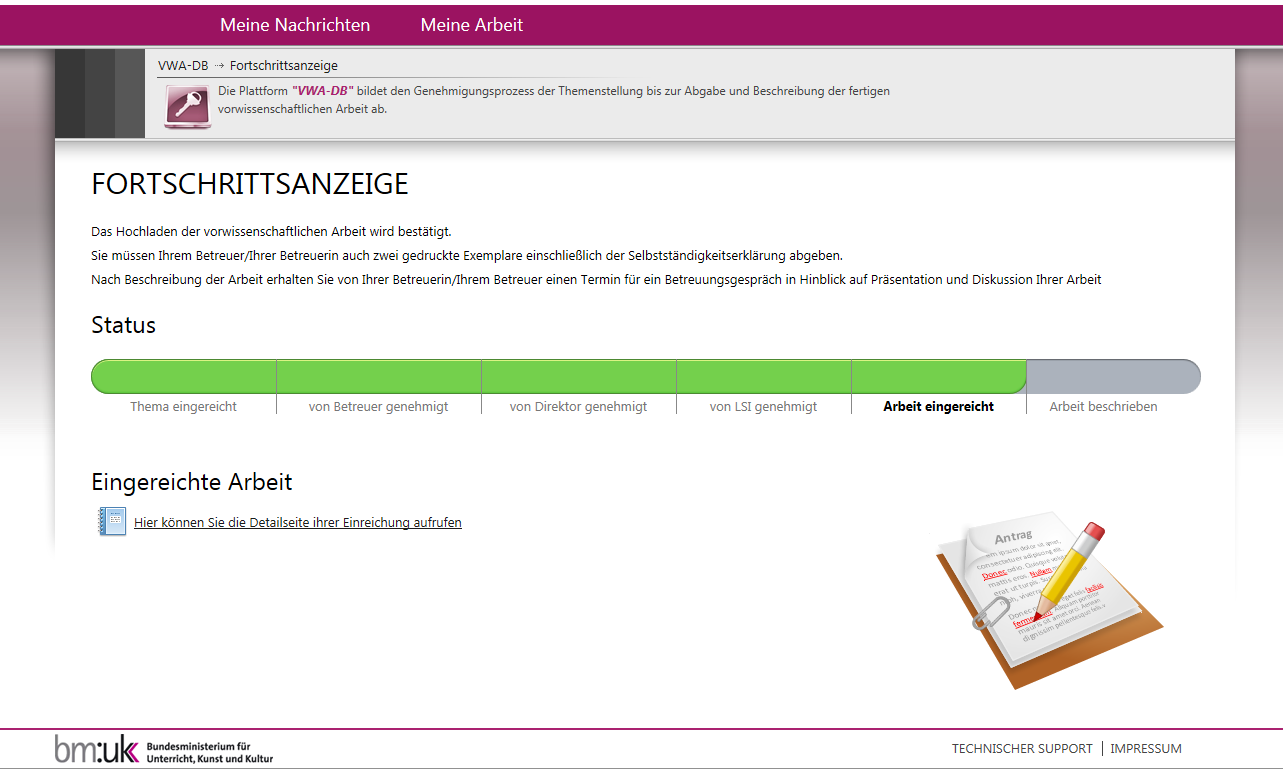 Screenshot:  VWA-Datenbank, 8.10.2013
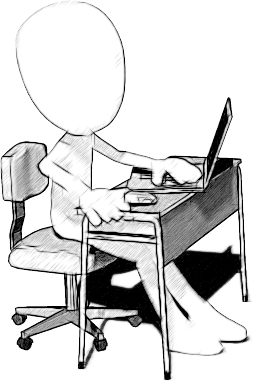 Einreichung DES Erwartungshorizontsdurch Schüler/INNEN
[Speaker Notes: Grafik: © Friedrich Saurer, www.SymbolFotos.biz]
Einreichung – Eingabefelder 1
Name
Schule
Klasse
Schuljahr
Betreuer/in
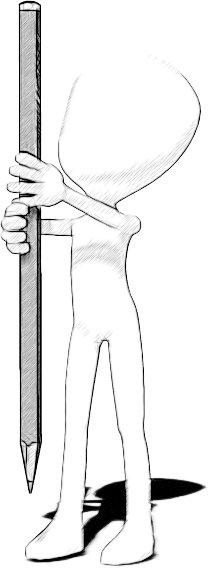 INFO: TTT_Lehrgang Textkompetenz, 1.10.2013
[Speaker Notes: Grafik: © Friedrich Saurer, www.SymbolFotos.biz]
Einreichung – Eingabefelder 2
Thema
Erwartungshorizont mit folgenden Informationen:
impulsgebende Medien(was hat zum Thema für die VWA motiviert; muss in der Arbeit nicht als Quelle verwendet werden)
angestrebte Methoden
ungefähre Gliederung der Arbeit
geeignete Leitfragen (optional)
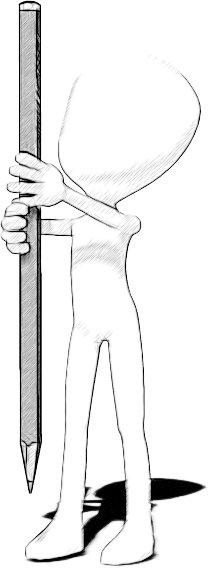 INFO: TTT_Lehrgang Textkompetenz, 1.10.2013
[Speaker Notes: Grafik: © Friedrich Saurer, www.SymbolFotos.biz]
Einreichung – Eingabefelder 2
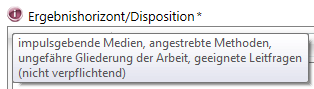 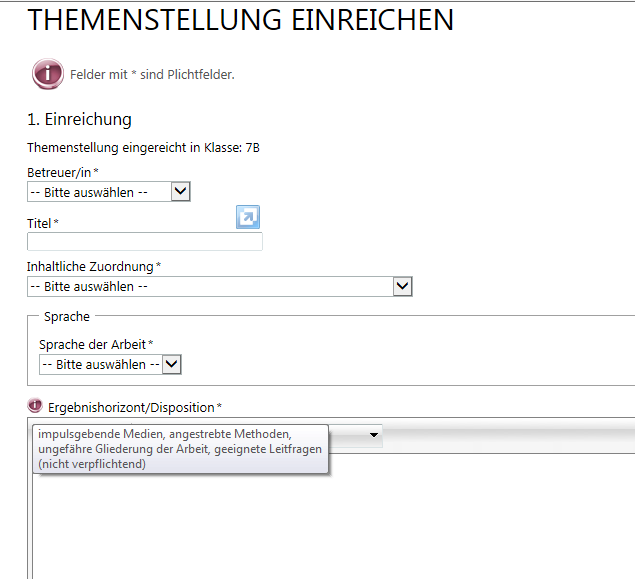 Thema
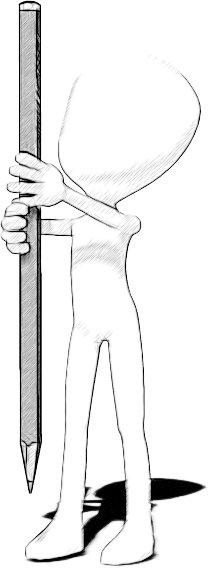 Screenshot:  VWA-Datenbank, 8.10.2013
[Speaker Notes: Grafik: © Friedrich Saurer, www.SymbolFotos.biz]
Einreichung – Eingabefelder 3
Sprache der Arbeit
Inhaltliche Zuordnung(z. B.: Nawi, Gewi, Kunst, …  → für Statistiken)
Optional: Partnerinstitutionen
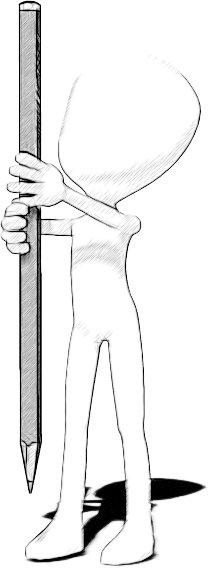 INFO: TTT_Lehrgang Textkompetenz, 1.10.2013
[Speaker Notes: Grafik: © Friedrich Saurer, www.SymbolFotos.biz]
Danke für die Aufmerksamkeit!
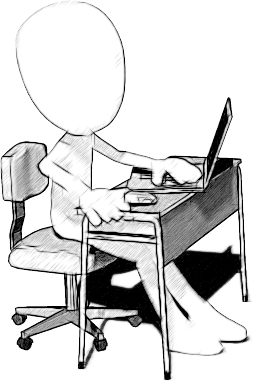 [Speaker Notes: Grafik: © Friedrich Saurer, www.SymbolFotos.biz]